Tercero Medio
Matemática Común
Prof. Paola Vidal
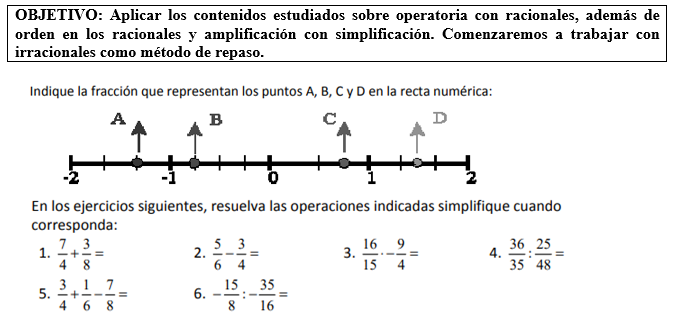 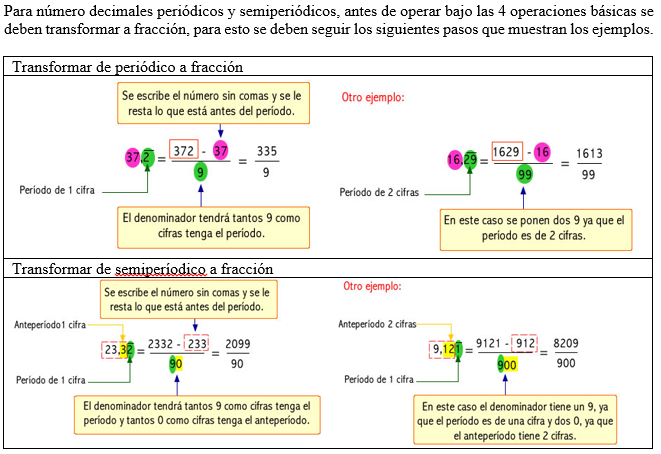 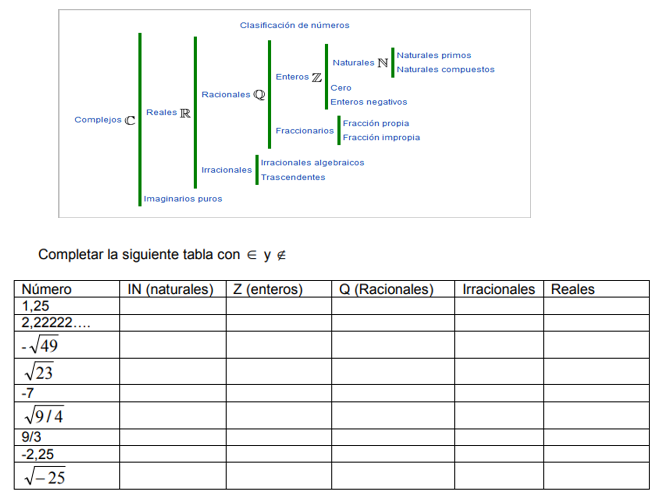 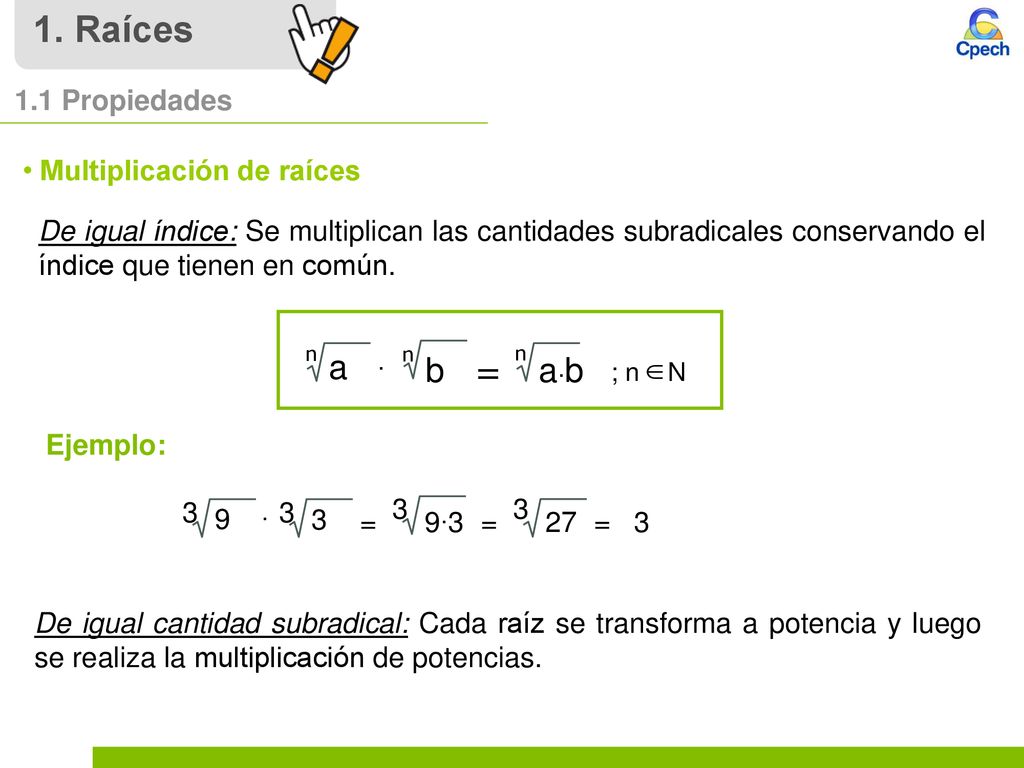 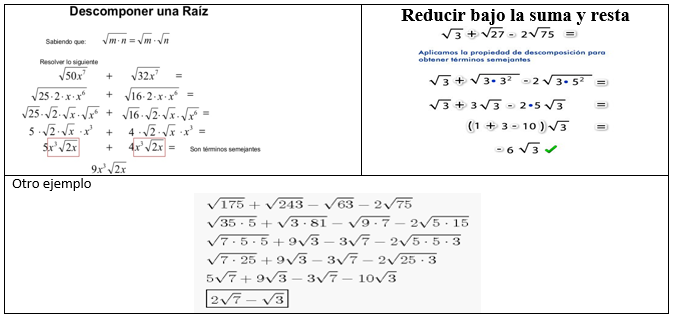 Descomponer raíces para calcular valores
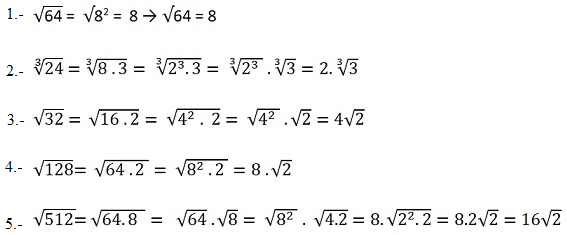 Prueba Diagnóstico